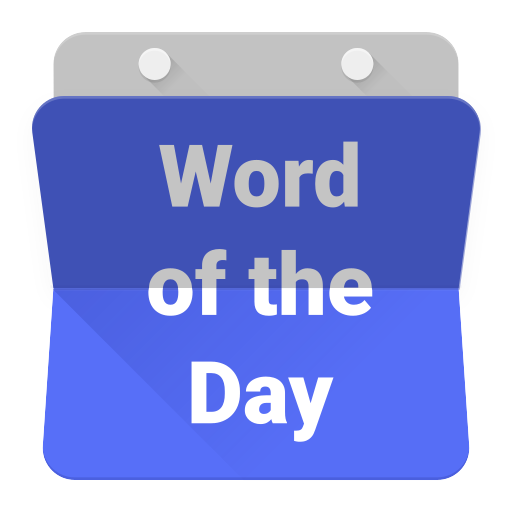 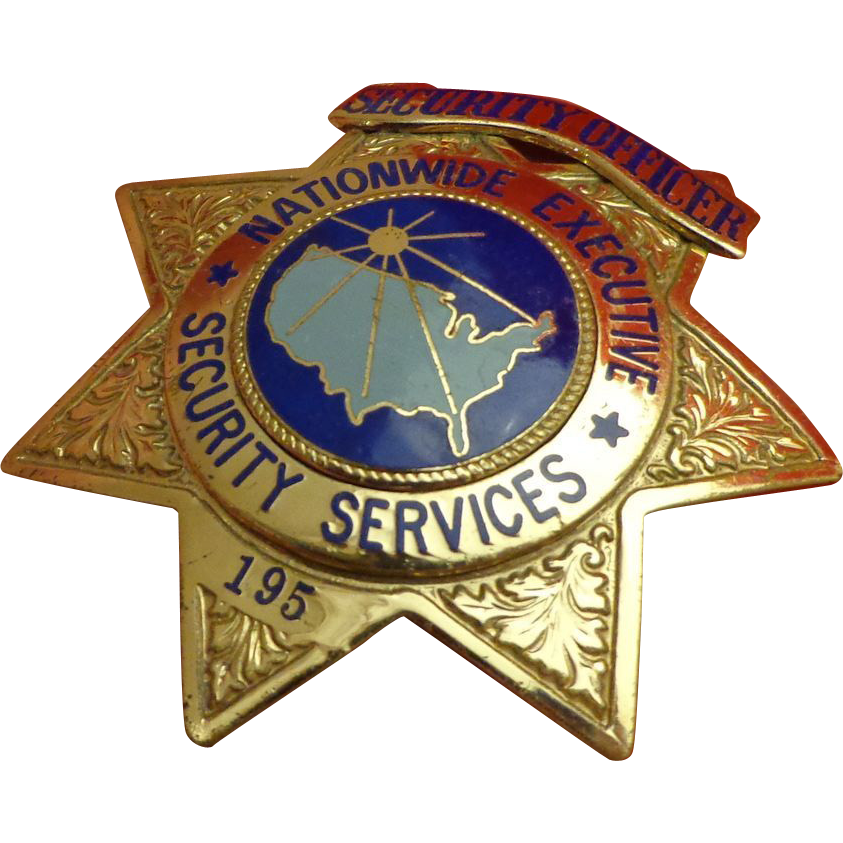 gading
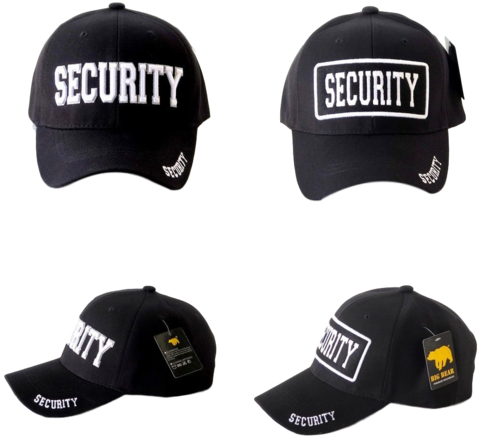 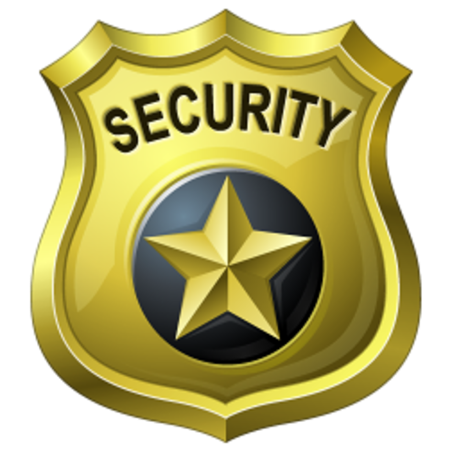 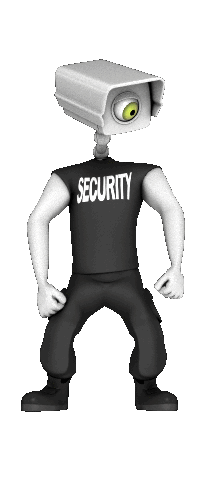 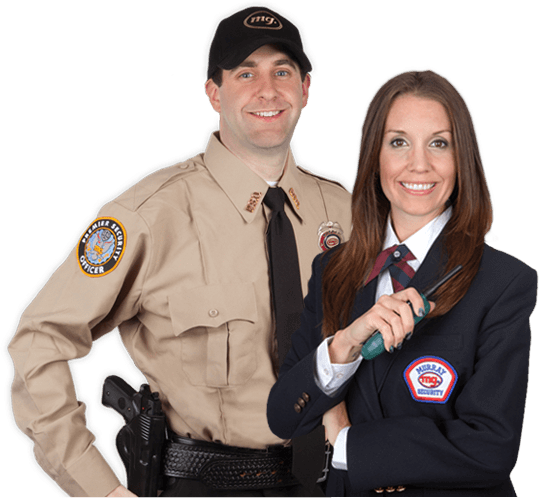 gading
You are probably thinking that “gading”, pronounced “guard-ing”, is the Indonesian word for “security guard” , right?
Sorry, but I’ve caught you “off-guard” yet again! The noun “gading” can mean either “ivory” or “elephant tusk” in Indonesian.
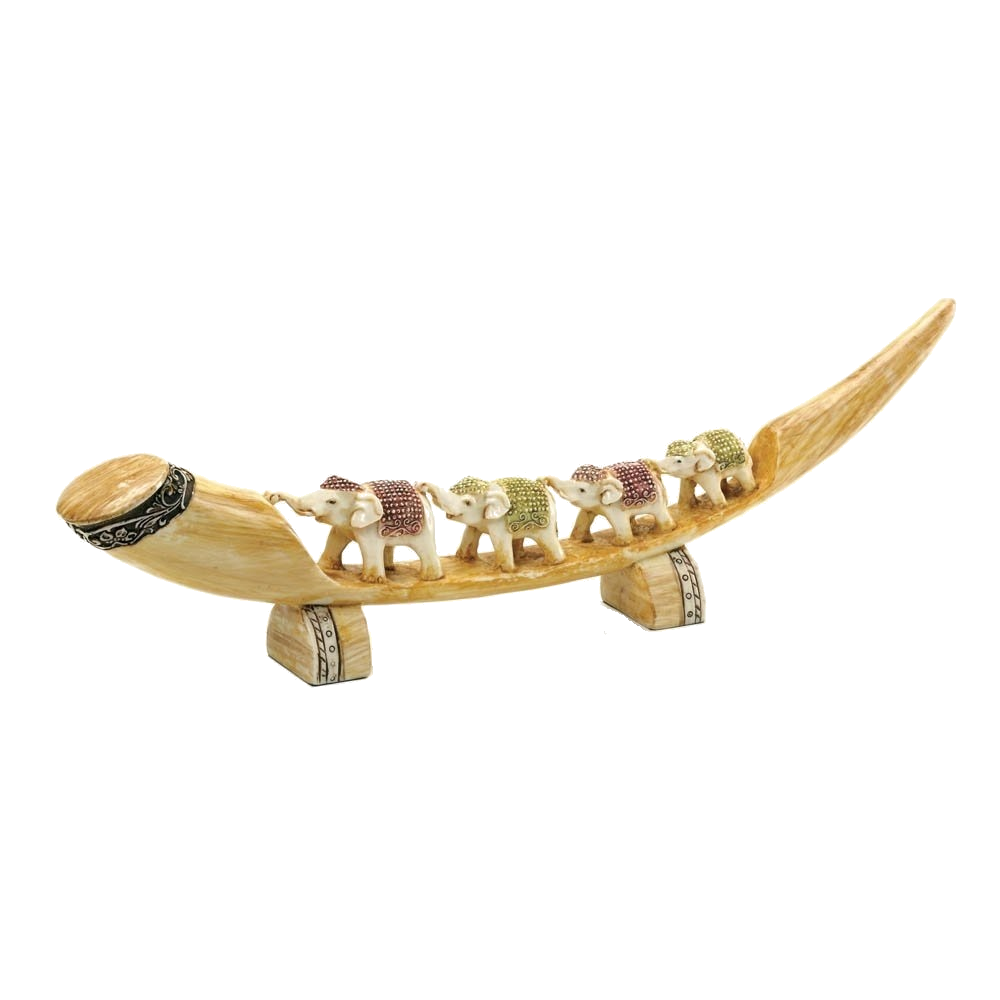 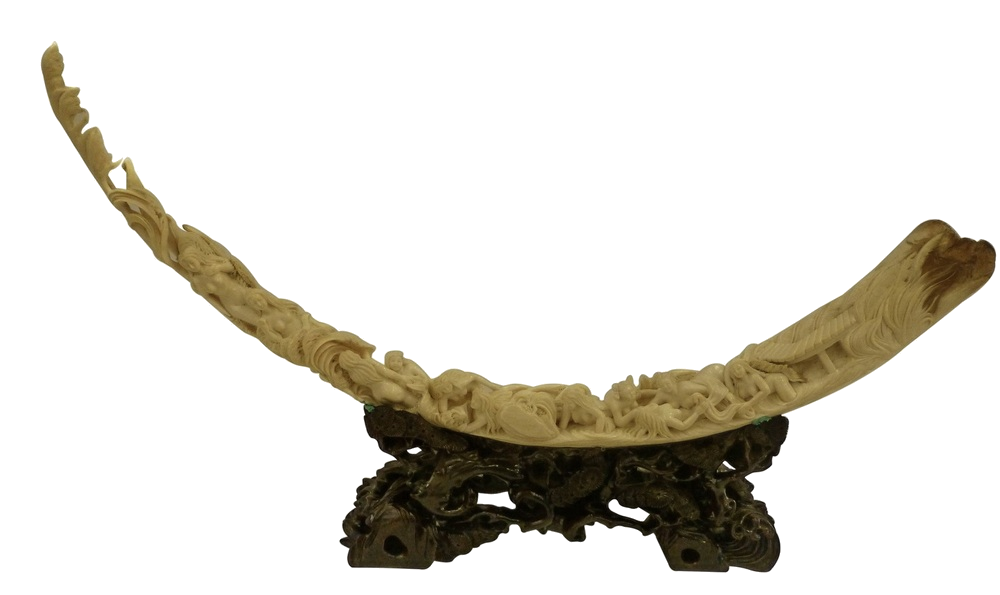 gading
Elephant tusks sell for a fortune on the black market which encourages poachers in both Africa and Asia to kill elephants for their tusks.
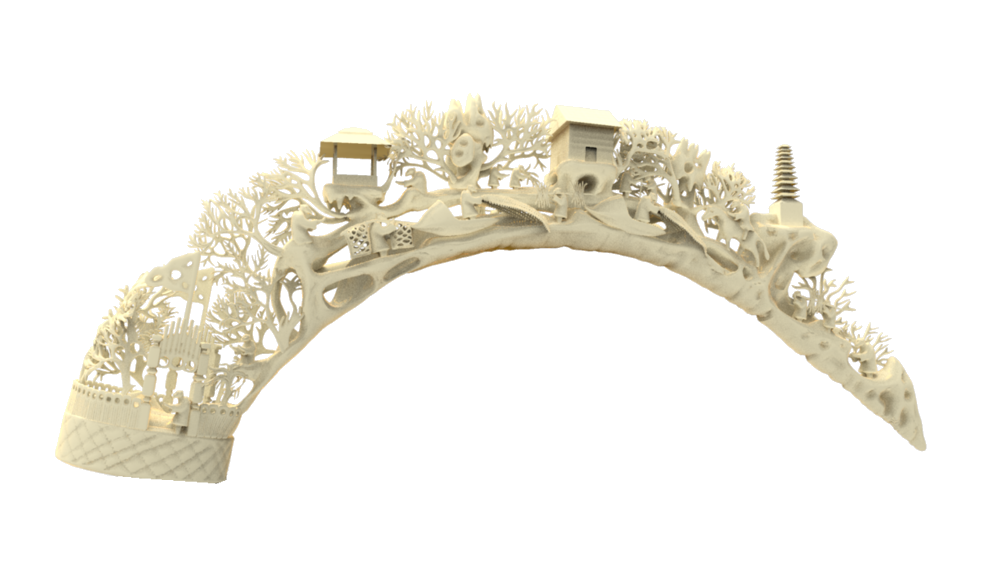 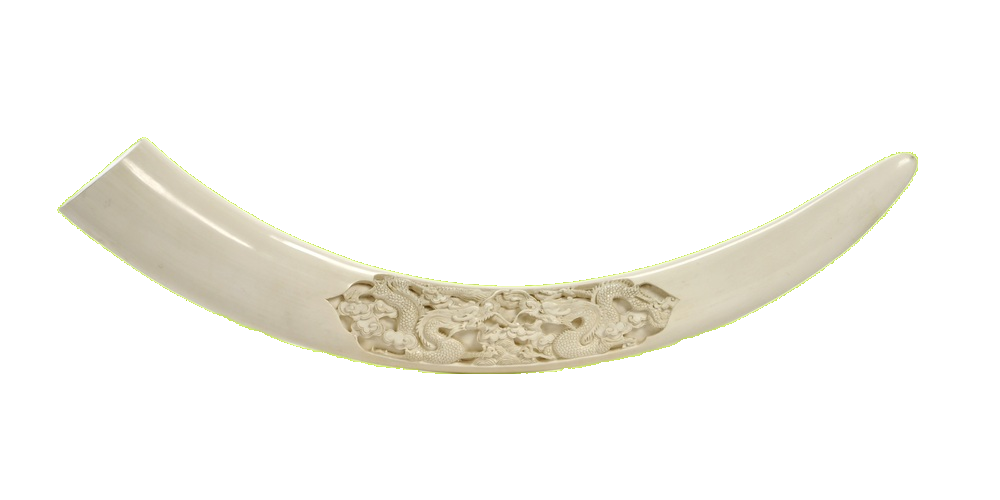 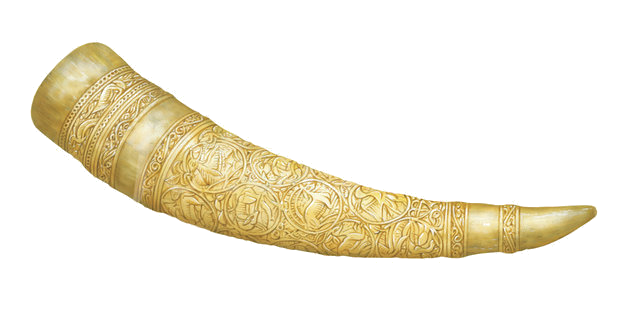 gading
We need to be “guarding” the elephants and their “gading” from poachers by putting a stop to the illegal  ivory trade.
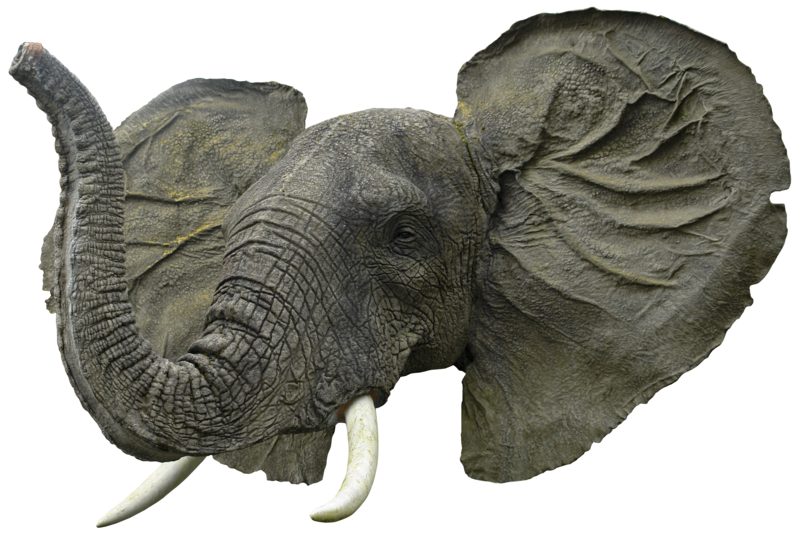 NO ONE IN
THE WORLD
NEEDS AN
ELEPHANT TUSK
EXCEPT AN
ELEPHANT
gading
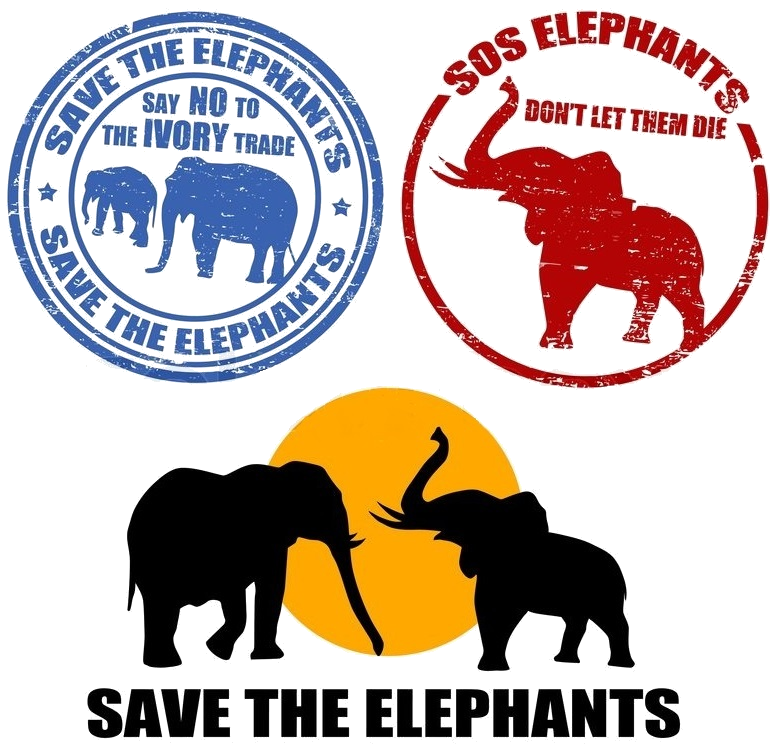